Warm Up 3 min 5/9/19 Thursday
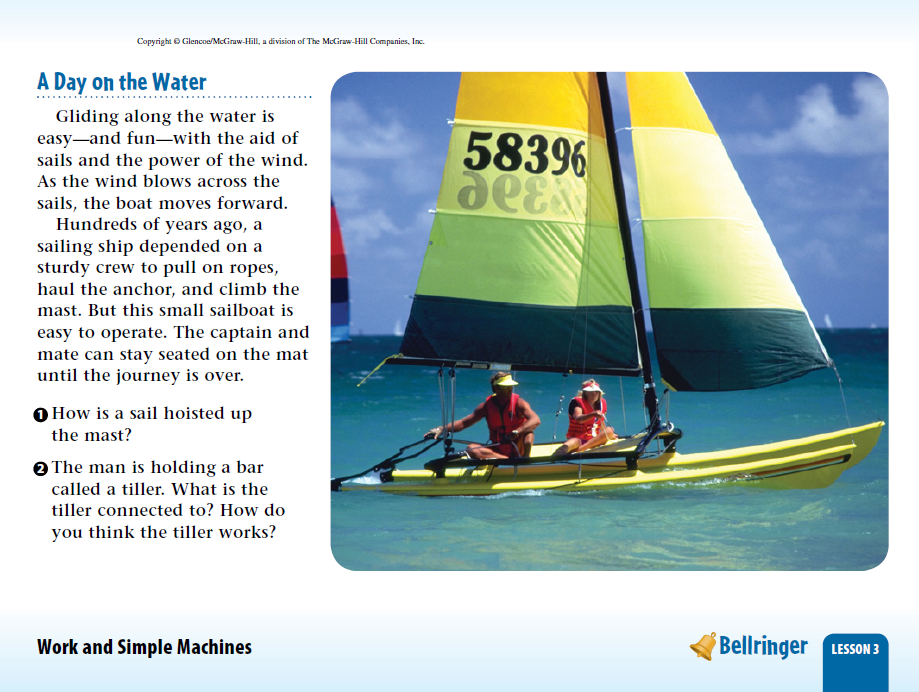 Answer
1) The crew uses a pulley to hoist the sail. The wheel of the pulley is mounted at the top of the mast, and one end of the rope is connected to the sail.
2)The tiller is connected to a board called the rudder that extends into the water.
Today Agenda(43 min)
1) Warm Up 3 min 
2) Lesson Outline (lesson 3 simple machine) 10 min 
3) Video 5 min (Simple Machines) 
4) Quiz for (Bluford and Darwin) 20 min 
4) Quizizz (Classwork) for grade 15 min
5) Kahoot/ Quizlet Live 10 min
Lesson Outline- Simple Machines
A. What is a simple machine? 
1. A(n) simple machine is a machine that does work using only one movement. 
2. These machines do work in a(n) single motion. 
B. Levers 
1. A(n) lever is a simple machine made of a bar that pivots or rotates about a fixed point. 
2. The point that a lever pivots on is called a(n) fulcrum. 
3. The distance from the fulcrum to the input force is the input arm; the distance from the fulcrum to the output force is the output arm. 
4. With a first-class lever, the fulcrum is between the input force and the output force. 
5. With a second-class lever, the output force is between the input force and the fulcrum.
6. With a third-class lever, the input force is between the output force and the fulcrum. 
7. The ideal mechanical advantage of a lever equals the length of the input arm divided by the length of the output arm. 
a. The mechanical advantage of a(n) first-class lever can vary, depending on the location of the fulcrum. 
b. In a second-class lever, the input arm is always longer than the output arm; therefore the mechanical advantage is always greater than 1. 
c. In a third-class lever, the input arm is always shorter than the output arm; therefore the mechanical advantage is always less than 1. 
8. In the human body, muscles provide force for the levers. 
a. The neck is a(n) first-class lever, with the neck muscles providing the input force. 
b. The foot is a(n) second-class lever, and the arm is a(n) third-class lever.
C. Wheel and Axle 
1. A(n) wheel and axle is an axle attached to the center of a wheel and both rotate together. 
2. For a wheel and axle, the length of the input arm is the radius of the wheel; the length of the output arm is the radius of the axle. 
D. Inclined Planes 
1. A(n) inclined plane is a flat, sloped surface. 
2. The ideal mechanical advantage of an inclined plane is the length of the inclined plane divided by its height.
3. A sloped surface that moves is called a(n) wedge. 
4. A(n) screw is an inclined plane wrapped around a cylinder. 
5. A(n) pulley is a simple machine that is a grooved wheel with a rope or cable wrapped around it.
6. A(n) fixed pulley only changes the direction of the force. 
7. A(n) movable pulley decreases the force but increases the distance over which the force acts. 
8. The ideal mechanical advantage of a pulley is equal to the number of sections of rope pulling up on the object.
E. What is a compound machine? 
1. Two or more simple machines that operate together form a(n) compound machine. 
2. A(n) gear is a wheel and axle that has teeth around the wheel. 
3. When the teeth of two or more gears interlock, the turning of one gear makes the other(s) turn. 
4. The speed and force of gears is affected by the size of the gears. 
5. The efficiency of a compound machine is determined by multiplying the efficiency of each component machine together.
Video
https://www.youtube.com/watch?v=fvOmaf2GfCY
Quizizz
20 questions about simple machines
Write your first name without a character.
Sample ilbay
Don’t use i.l.b.a.y or ilb@y, ilbay:D etc. (you will kick out. 
Good luck (One time) 
https://quizizz.com/admin/quiz/5cd2cbdb26aff5001a1e1d53/simple-machines
Kahoot/ Quizlet Live
https://create.kahoot.it/details/simple-machines/badbf095-dbf1-4a5c-a5bf-b5740da817fe
https://quizlet.com/398053903/work-and-simple-machines-chapter-4-tmsa-flash-cards/